Windkraftanlagen auf dem Älpli Krinau?
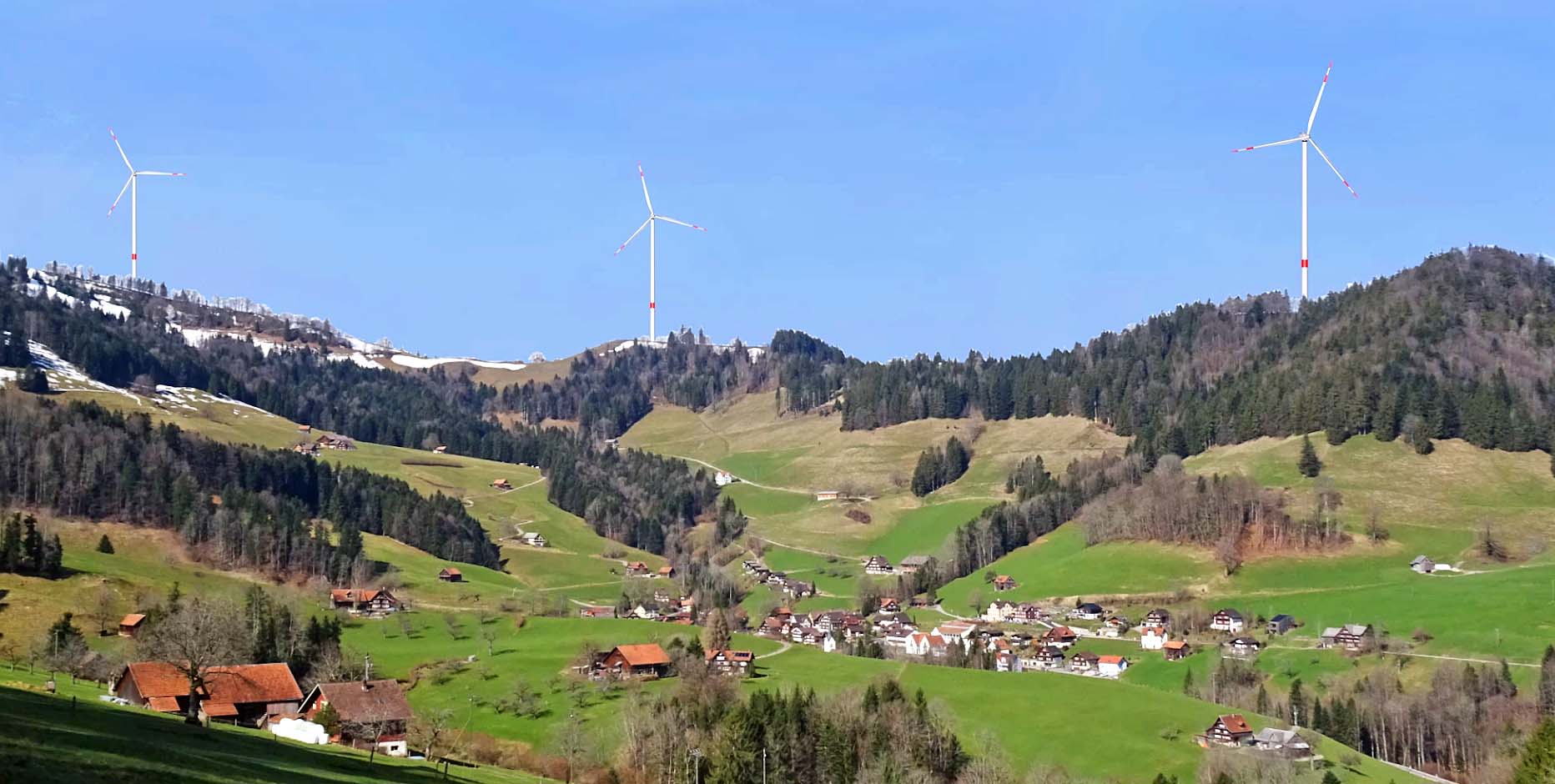 Sachliche Argumente gegen das Windkraftprojekt der Thurwerke AG
Zerstörung unserer Heimat
Bis 230 Meter hohe Giganten mit 130 Meter Rotordurchmesser
Die Landschaft wird massiv und weithin sichtbar verschandelt
Entwertung eines wichtigen Wander- und Naherholungsgebietes
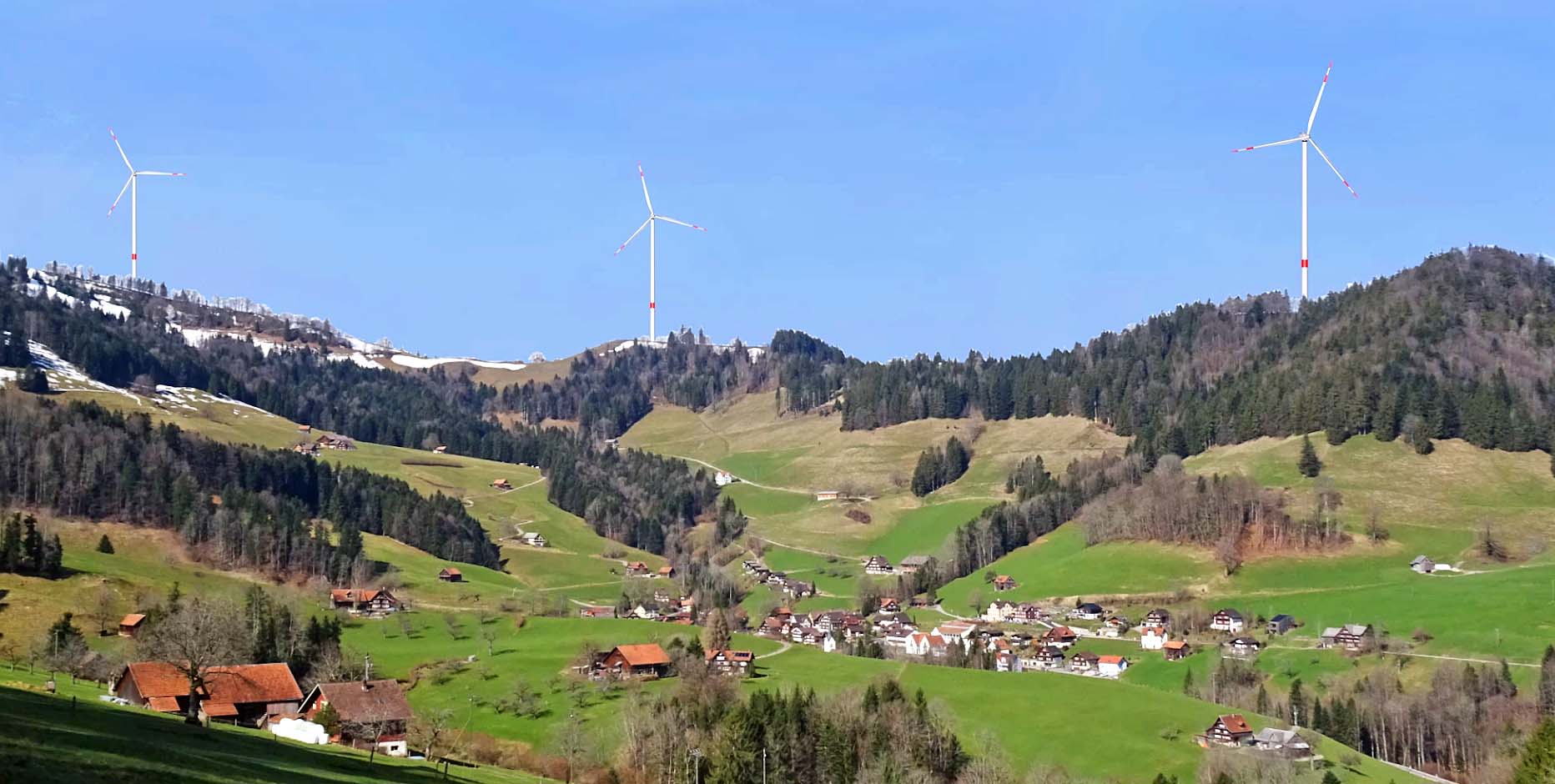 Schädliche Auswirkungen aufGesundheit und Lebensqualität
Nur 300 Meter Entfernung zu Wohnhäusern. 
Hörbarer Lärm bis 105db(A) Tag und Nacht.Entspricht Autohupe, Presslufthammer oder Motorsäge.
Niederfrequenter Schall und Infraschall gehen kilometerweit.
Schattenwurf bis 1‘400 Meter
Optische Bedrängung durch die Grösse der Anlagen.
Sperre des Gebietes im Winter wegen Eiswurf.
Störende Lichtemissionen in der Nacht
Schädlich für die Natur
Windkraftanlagen töten Vögel und Fledermäuse
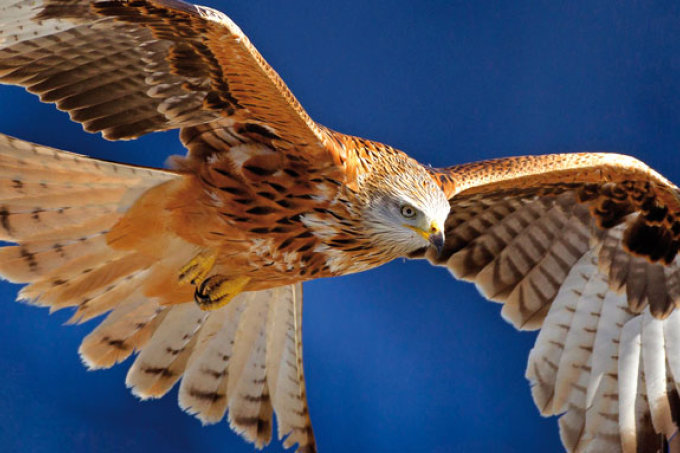 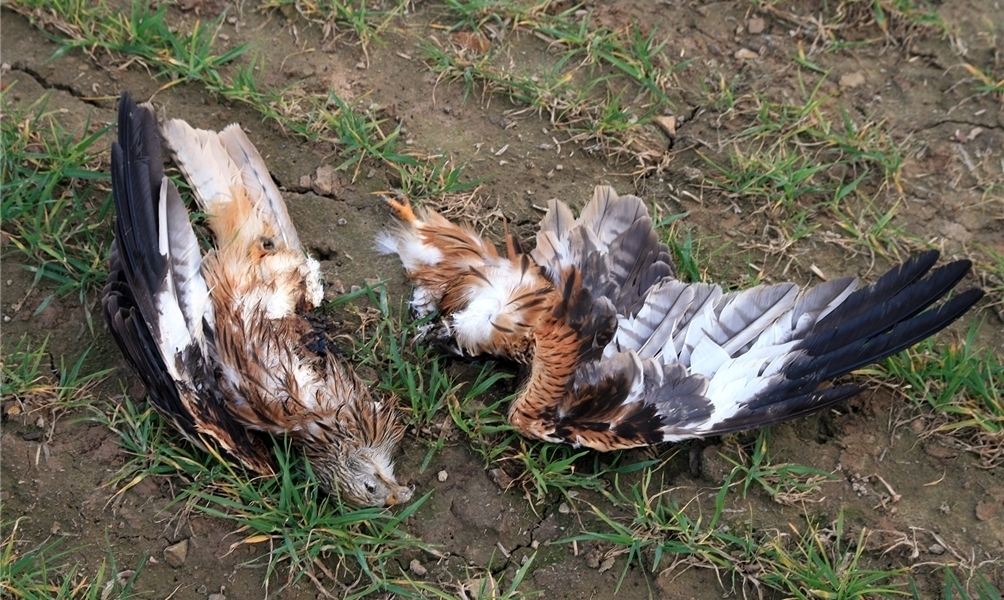 Eine von mehreren gefährdeten Arten in Krinau: RotmilanFoto: Christian Robiller/naturlichter.de
Durch WKA erschlagener Rotmilan bei Coppenbrügge (D). Foto: Heiko Brede
Eingriff in die Landschaft durch Bau
Bau einer 5m breiten Strasse den Hang hoch für den Transport der Windkraftanlagen von Libingen
Drei Grossbaustellen – das Betonfundament einer Anlage hat etwa 20 Meter Durchmesser und erfordert ca. 700m3 Beton. Dazu wird die bestehende Strasse von Krinau benutzt.
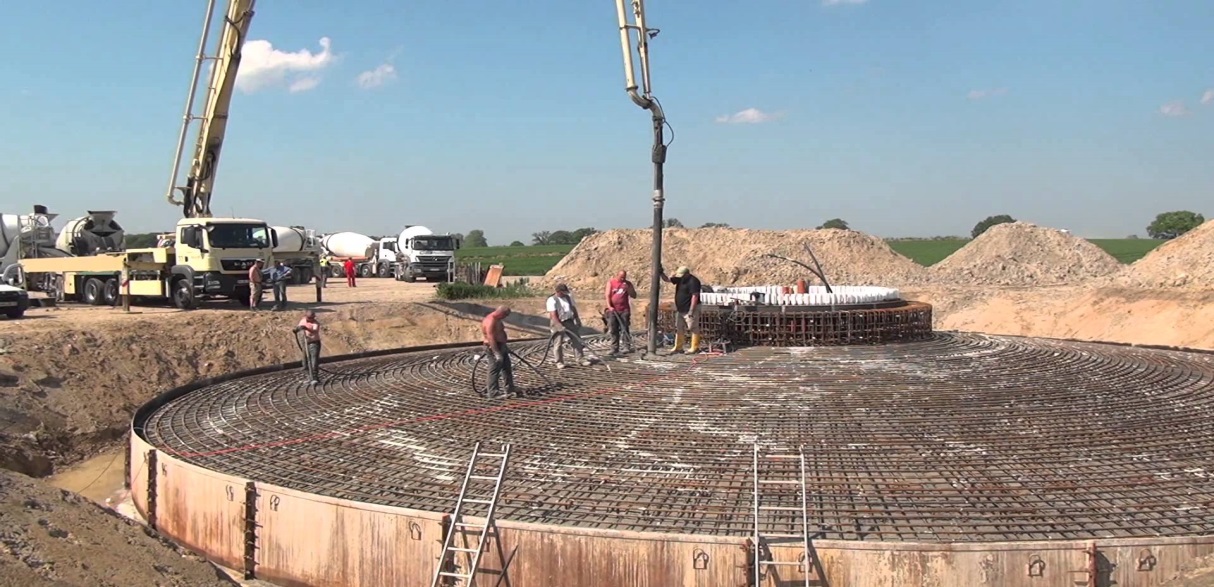 Zum Tweralp-Hörnlibergland
im Bundesinventar der Landschaften und Naturdenkmäler von nationaler Bedeutung (BLN-Gebiet 1420)
grosse biologische und landschaftliche Bedeutung
enthält viele wertvolle Lebensräume (Tiere, Pflanzen)
auch für die regionale Flora sehr bedeutend (u.a. Vorposten mit Alpenflora)
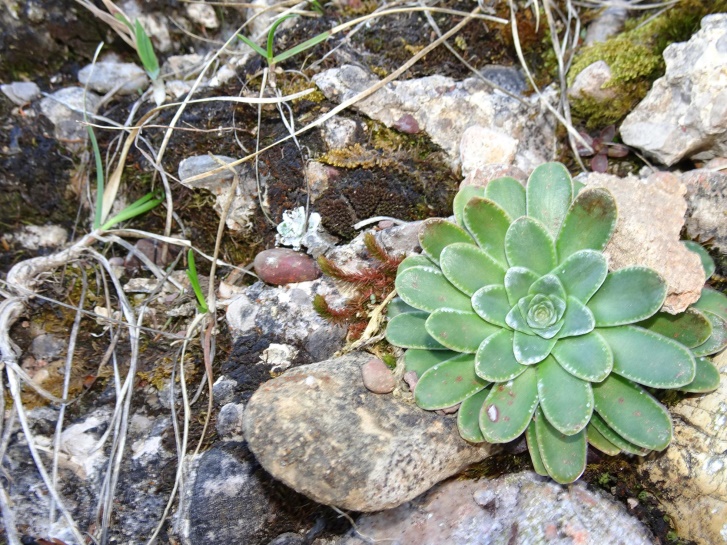 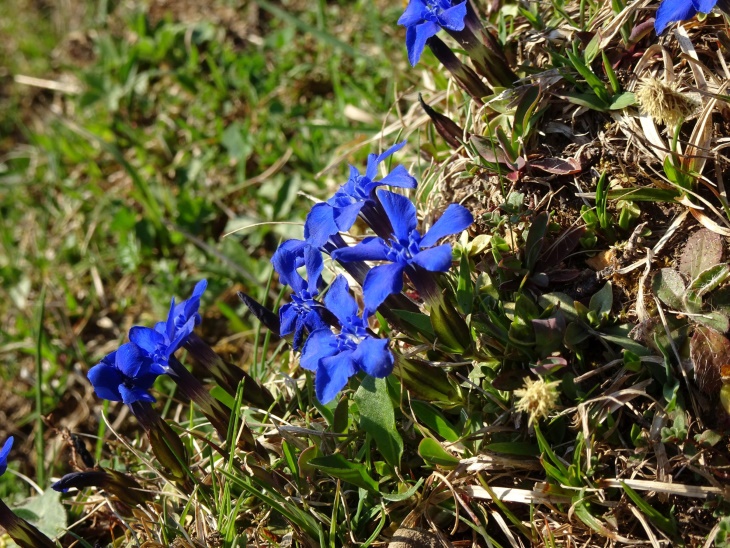 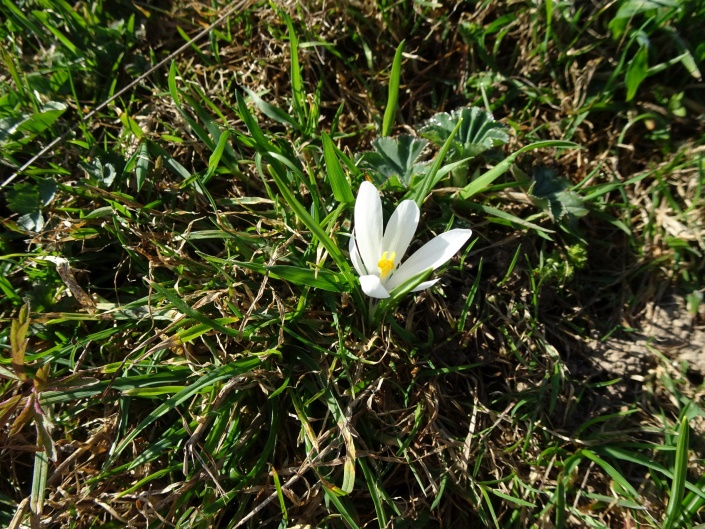 Blick vom Schnebelhorn über das Libinger-Tal gegen Holderen und Älpli (Bildmitte) vor der Kulisse das Alpsteins
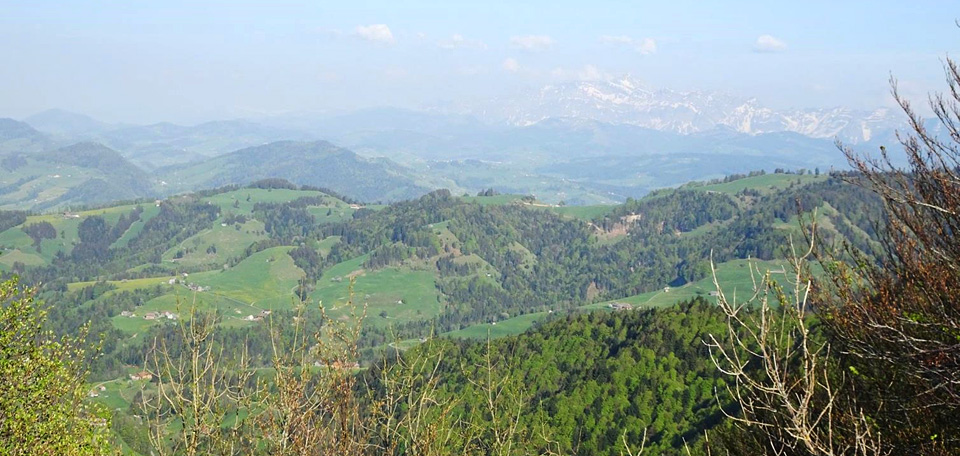 -> Wir finden: diese Toggenburger Landschaft soll erhalten werden!
Foto: John Spillmann
Chapf und Holderen ob Krinau (Gemeinde Wattwil)
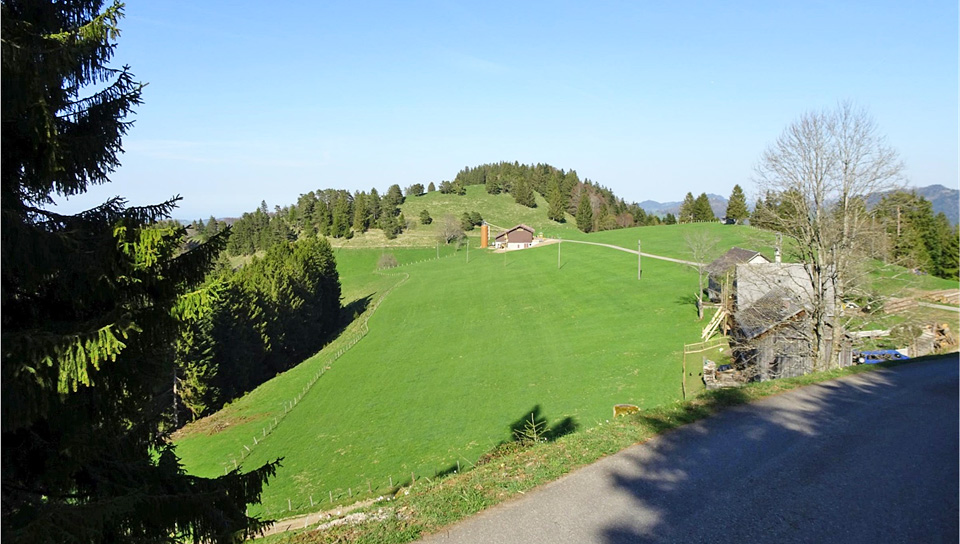 Foto: John Spillmann
Ökologisch wertvolle Gehölzgruppe mit Föhren u. Rottannen und magere Weide (am West- und Südhang der Holderen)-> Standort WKA 1 (liegt auf Wiese direkt dahinter)
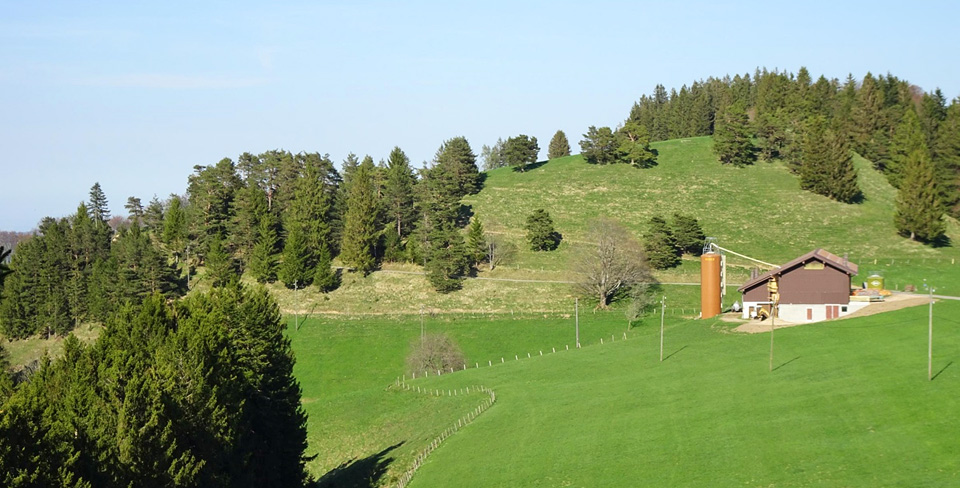 Foto: John Spillmann
Markante Hügelkuppe des Unteren Älpli
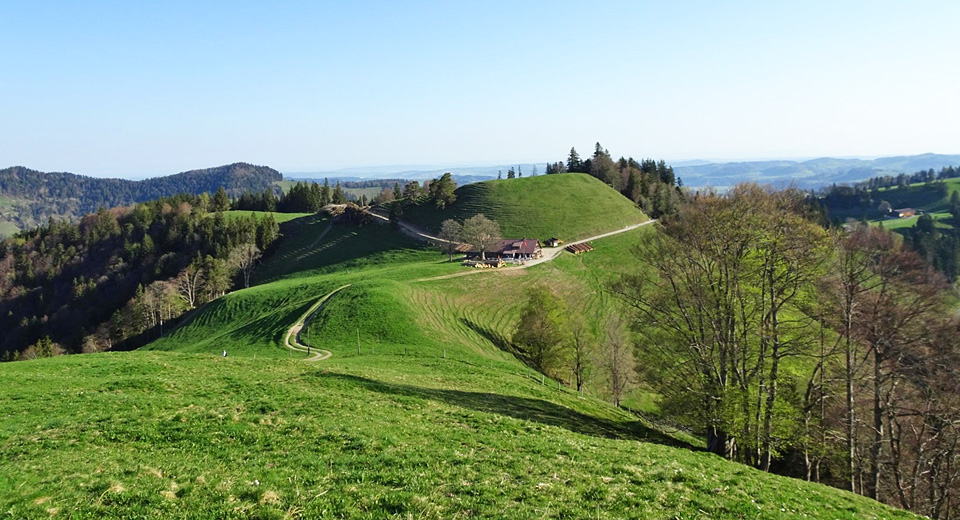 Blick vom Standort WKA 3 gegen Unteres Älpli (Standort WKA 2)
Foto: John Spillmann
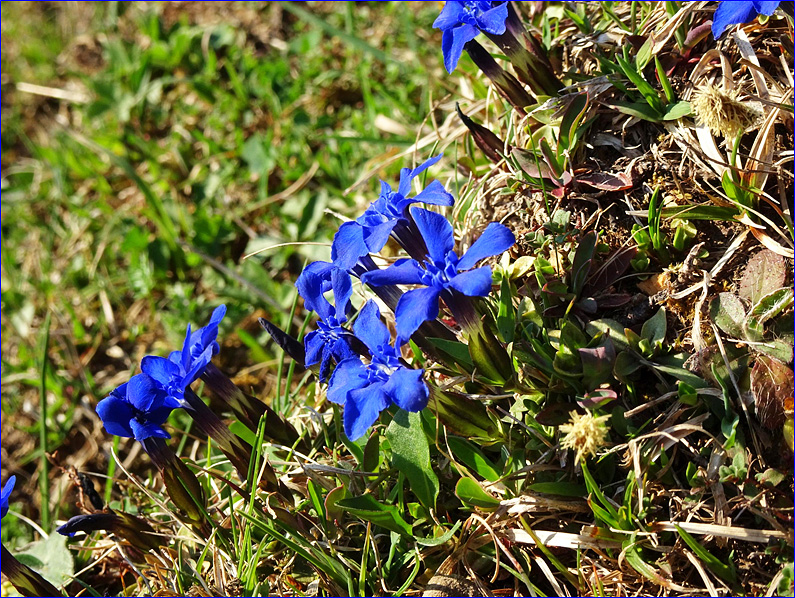 Frühlingsenzian
Foto: John Spillmann
Standort WKA 2
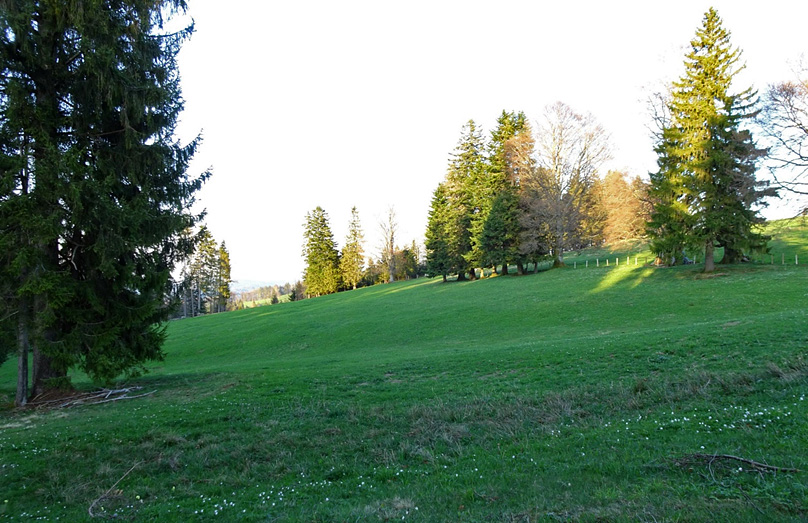 Neben der grünen Fettwiese (Standort) liegen auch hier ökologisch wertvolle Lebensraumelemente 
(magere Stellen, verheideter Waldrand)
Foto: John Spillmann
Blick vom Unteren Älpli gegen Standort WKA 3 (Oberes Älpli)
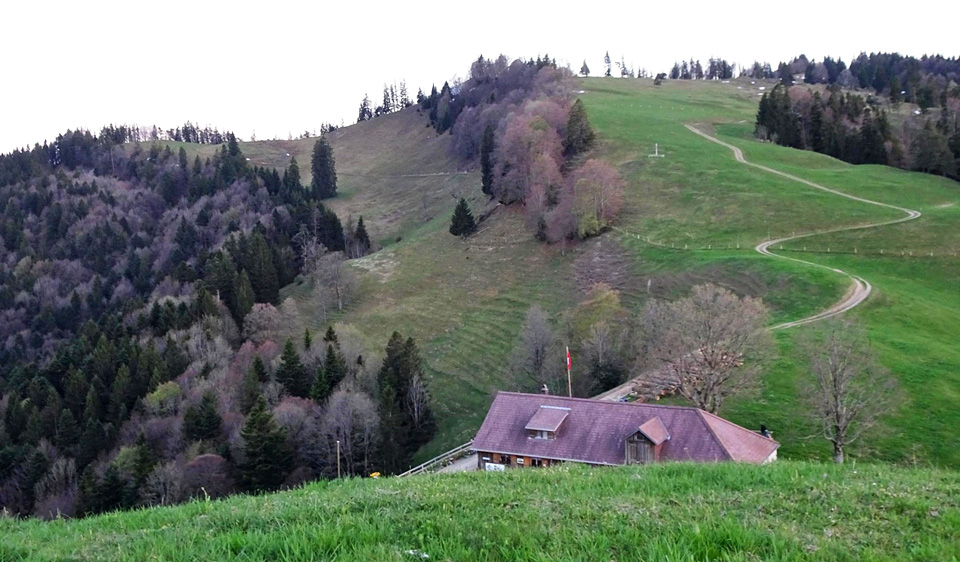 Foto: John Spillmann
Bergschlipfgebiet Oberes Älpli (botanisch und geologisch sehr wertvoll!)
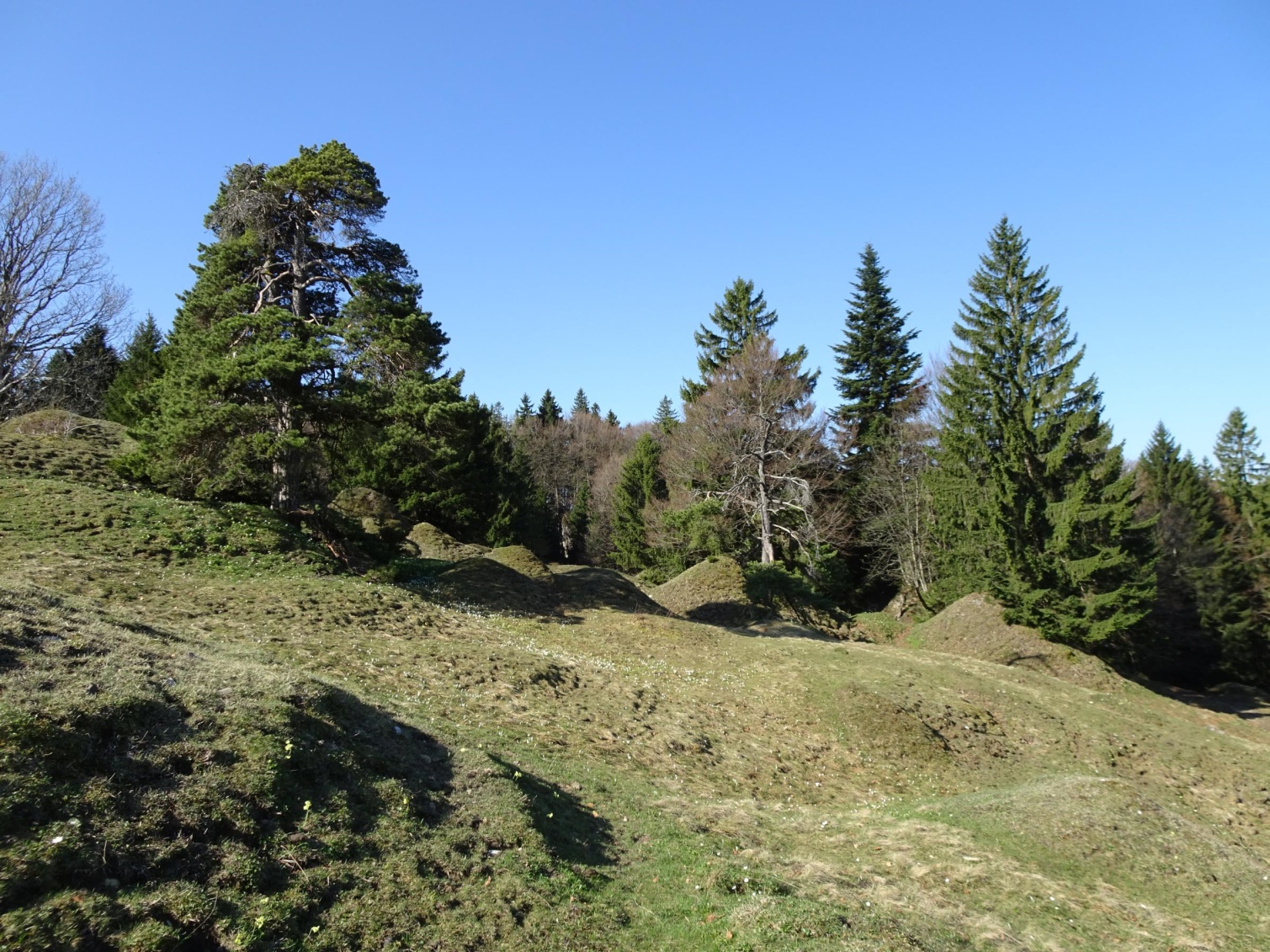 Foto: John Spillmann
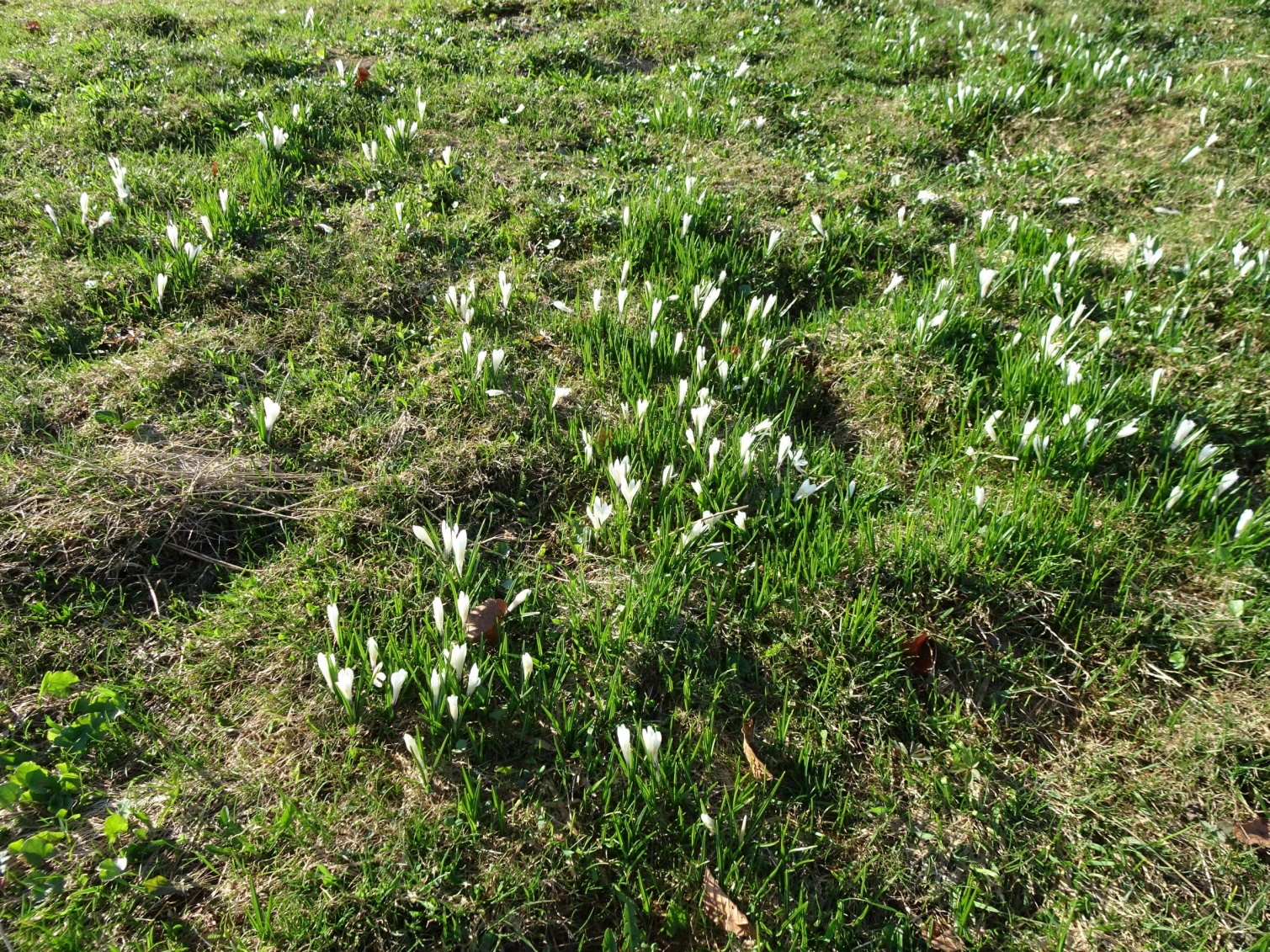 Frühlings-Krokus
Foto: John Spillmann
Blick vom Bergschlipf-Gebiet (Oberes Älpli) gegen Standort WKA 3 (grüne Wiese rechts)
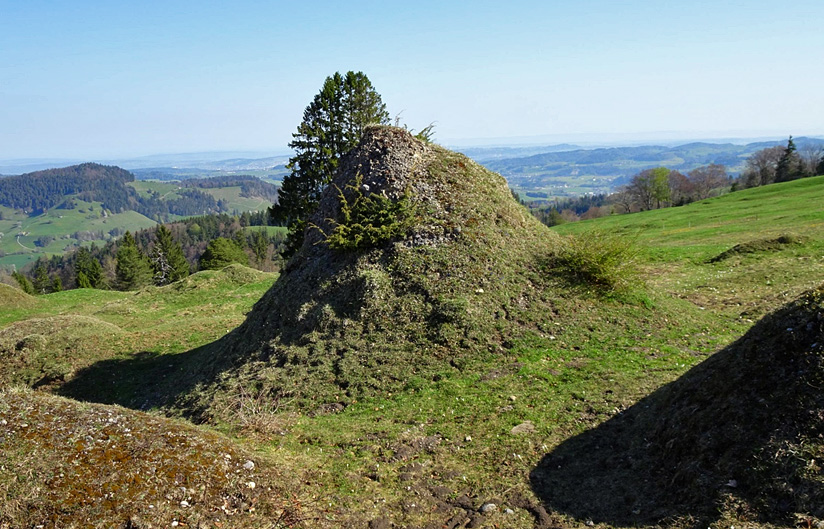 -> wertvolle Lebensräume mit geschützten und seltenen Arten liegen praktisch direkt neben den geplanten Windrädern!
Foto: John Spillmann
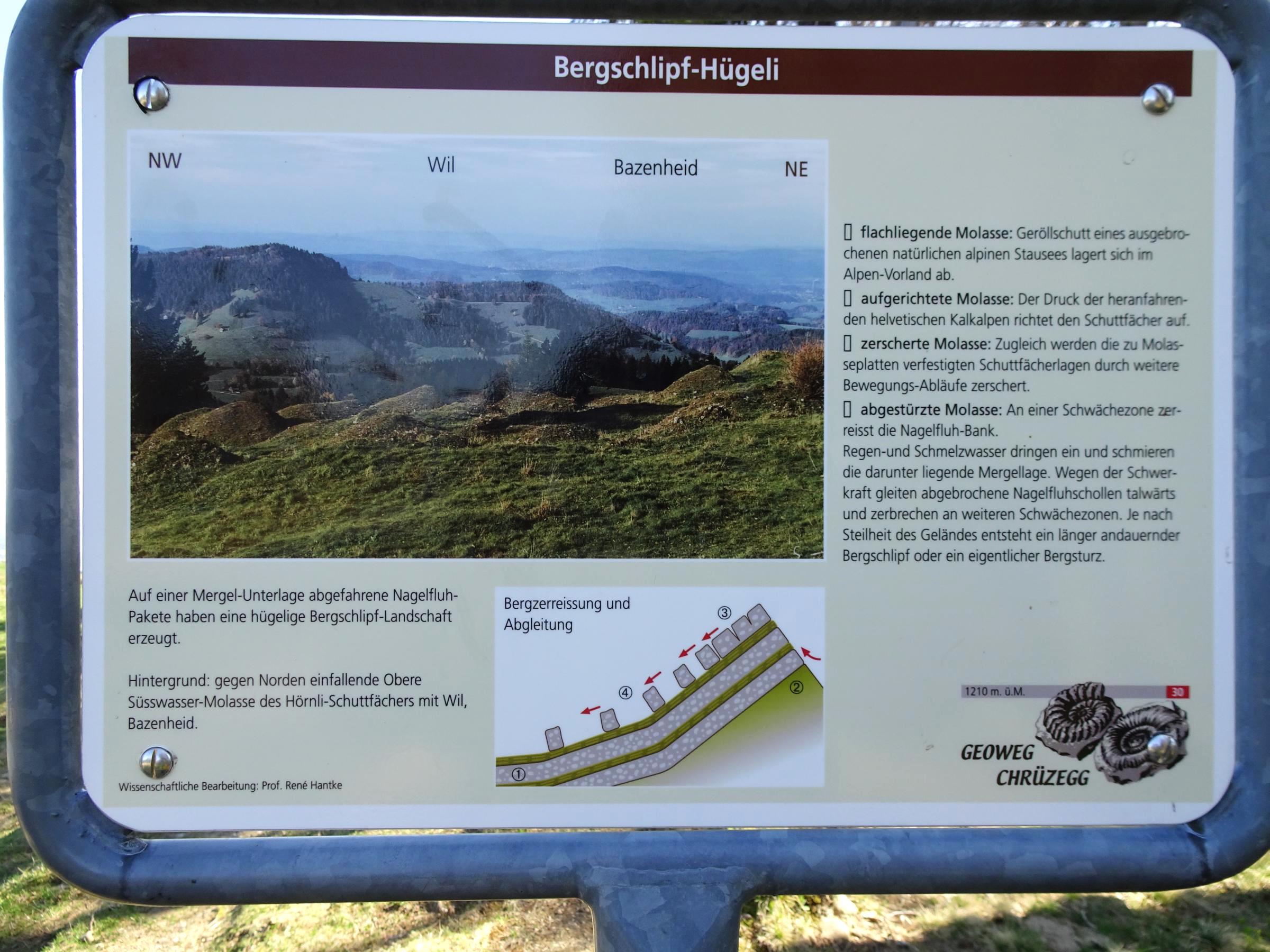 [Speaker Notes: Tafel des Geoweges Chrüzegg (Oberes Älpli)
Allenfalls kurz zeigen, aber nicht auf Details eingehen
-> zeigt auch Bedeutung für Tourismus, Wanderer]
Umfassende Interessensabwägung
Geringe Stromproduktion
Landschaft
Menschen
Natur und Tiere
Wirtschaftlichkeit
Der Schaden überwiegt die bescheidene Stromproduktion bei weitem. Es gibt schonendere Möglichkeiten (Wasserkraft, Solarenergie, Nutzung des Holzes). Deshalb:NEIN zum Windkraftprojekt Krinau!